স্বাগতম
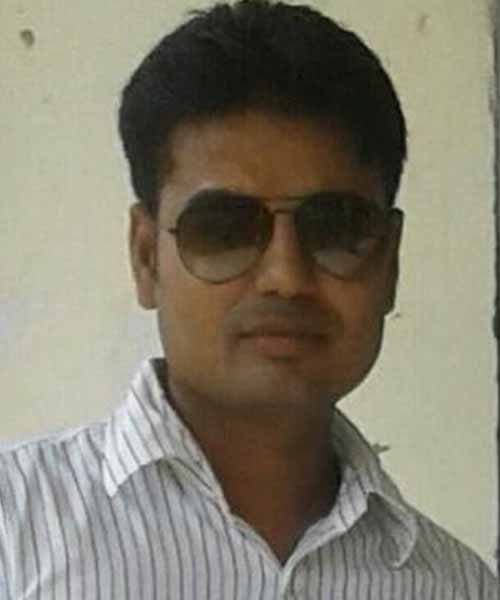 পরিচিতি
পাঠ পরিচিতি
শ্রেনিঃনবম
বিষয়ঃবা ই ও বিশ্বসভ্যতা
অধ্যায়ঃনবম
সময়ঃ৫০মি
শিক্ষক পরিচিতি মোঃনোমান বাদশা
                        সহকারী শিক্ষক
 চৌদ্দশত উচ্চ বিদ্যালয় কিশোরগঞ্জসদর,কিশোরগঞ্জ।
ফোন নং-০১৭৫০৪১০৮৬৩
Email-nomanbadshah786@gmail.com
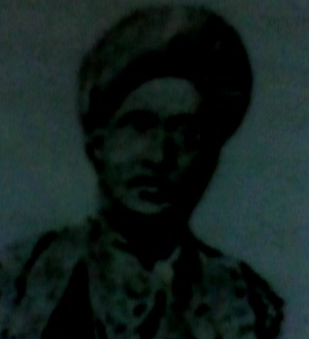 বলত শিক্ষার্থীরা ছবিটি কার ?
নওয়াব আবদুল লতিফ
এ পাঠ শেষে শিক্ষার্থীরা
*   নওয়াব আবদুল লতিফের  জীবন কাহিনী ব্যাখ্যা 
    করতে পারবে ।
নওয়াব আবদুল লতিফ  সংস্কার কর্মকান্ড ব্যাখ্যা 
     করতে পারবে ।
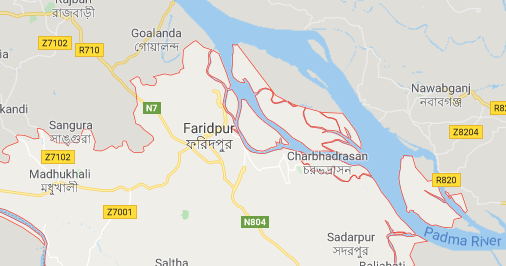 নওয়াব আবদুল লতিফ 1828   সালে ফরিদপুর জেলায় জন্মগ্র্র্রহন   করেন।
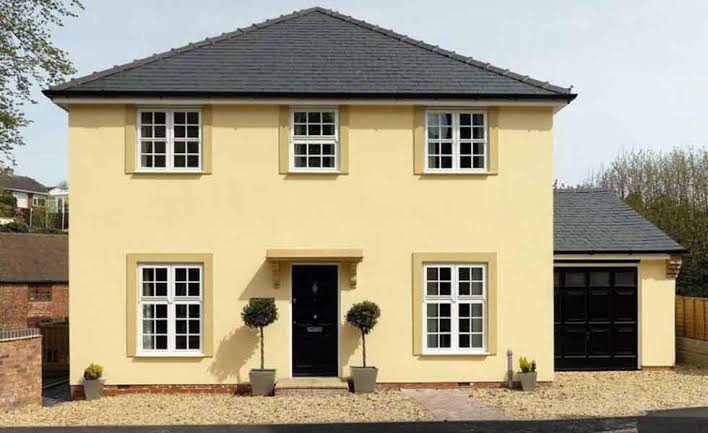 তিনি ঢাকা ,রাজশাহী, চট্টগ্রাম প্রভৃতি স্থানে মাদ্রাসা প্রতিষ্ঠা  করেন।
একক কাজ
নওয়াব আবদুল লতিফ কোথায় কোথায় মাদ্রাসা প্রতিষ্ঠা করেন তালিকা তৈরি কর।
মুল্যায়ণ
নওয়াব আবদুল লতিফ কত সালে জন্ম গ্রহন করেন?
                                                              ক) 1828            খ )  1876
                                                              গ) 1770               ঘ) 17747
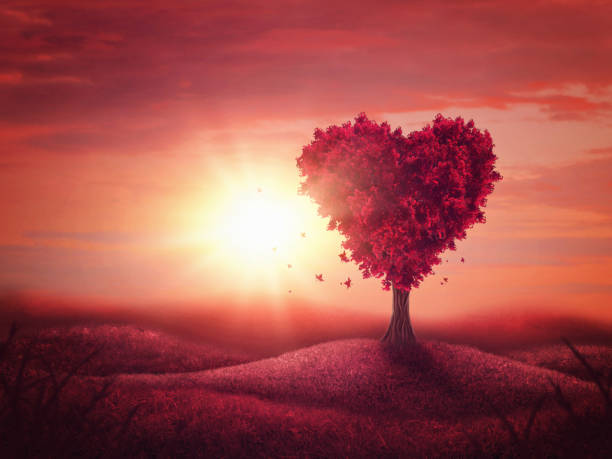 ধন্যবাদ